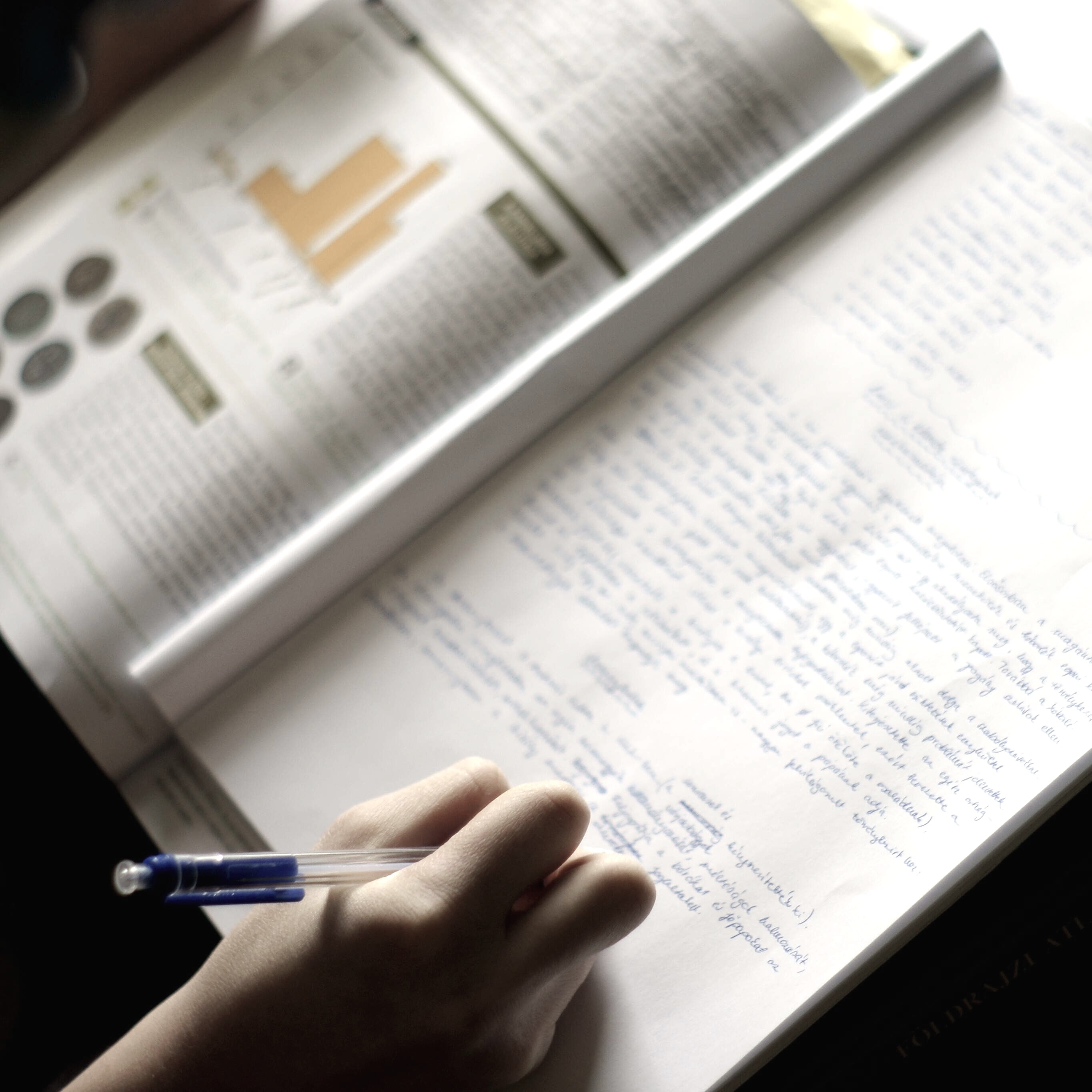 COMMENTING ON 
PEER WRITING
PRESENTED BY: NICOLE CHAPMAN
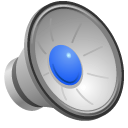 [Speaker Notes: Slide 1 image notes: 

I found this image on morguefile.com (royalty free, no attribution required).  In Keynote, I lowered the saturation and increased the exposure to make the image fit with the color scheme of other pictures in the presentation.]
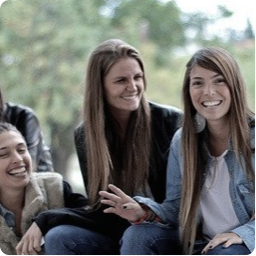 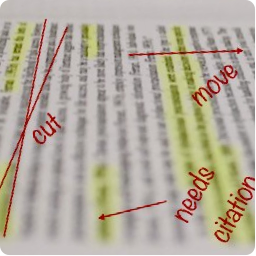 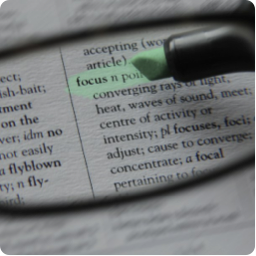 TABLE OF CONTENTS
IDENTIFY TYPES OF ERROR
2
3
1
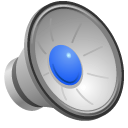 BUILD  
RAPPORT
LOOK FOR 
PATTERNS
[Speaker Notes: Slide 2: 

I found Image 1 and Image 3 on compfight.com. I adjusted the saturation and tint on both in Keynote. I found image 2 on morguefile.com (royalty free, no attribution required). I used Photoshop to add text overlay meant to look like red pen marks on an essay.

Image 1 used under Creative Commons from https://www.flickr.com/photos/54689415@N00/5712512722/

Image 3 used under Creative Commons from www.flickr.com/photos/42408834@N06/4546017269/]
BUILD RAPPORT
1
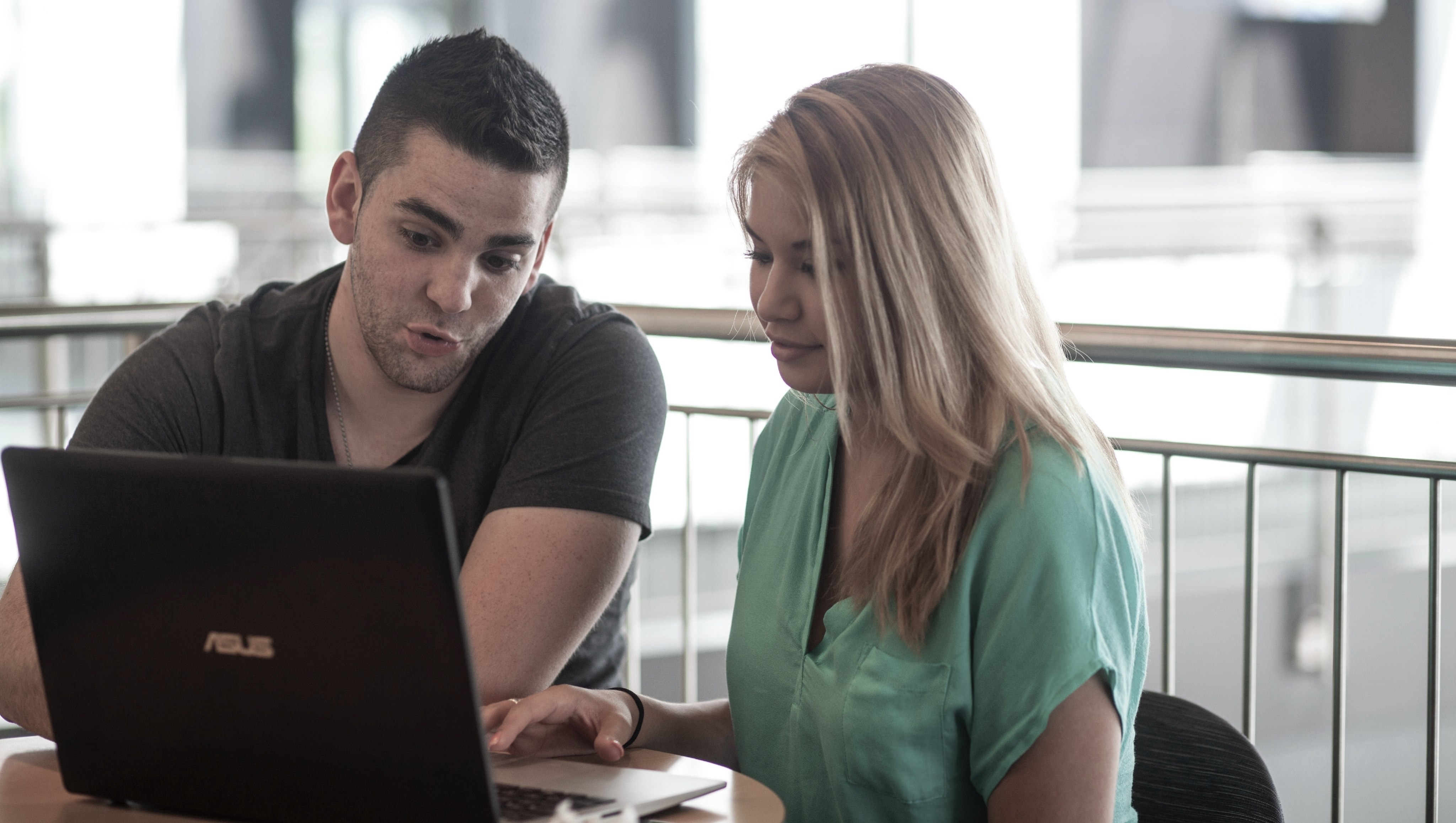 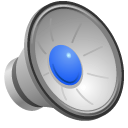 [Speaker Notes: Slide 3: 

I found this image on compfight.com, cropped it in iPhoto, and adjusted the saturation in Keynote.

Image used under Creative Commons from https://www.flickr.com/photos/codnewsroom/9661919079/]
WAYS TO BUILD RAPPORT
BODY LANGUAGE
QUESTIONS
POSITIVE FEEDBACK
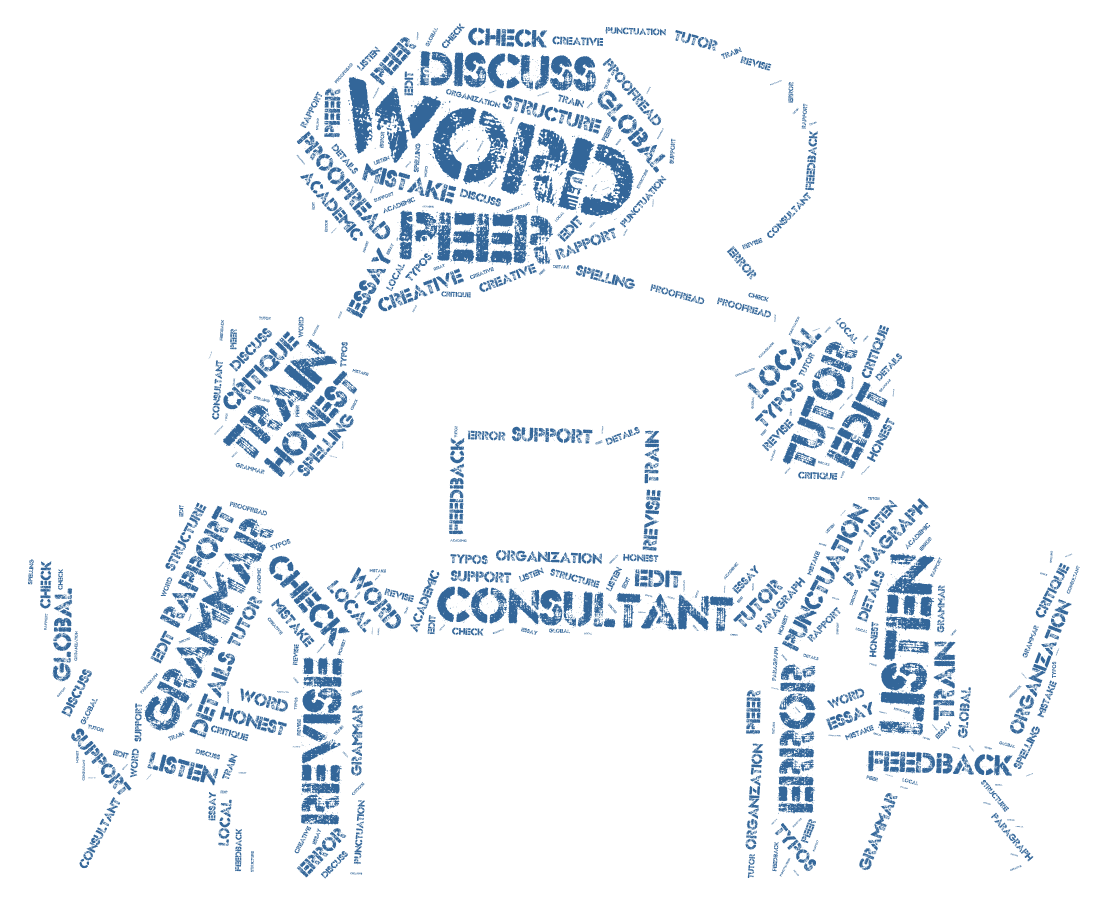 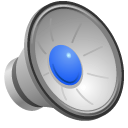 [Speaker Notes: Slide 4: 

I created the word cloud image. I found an icon from flaticon.com and used tagul.com to create a word cloud with a transparent background. 

Icon used/modified under Creative Commons from http://www.flaticon.com/free-icon/students-talking-on-a-table-with-a-computer_43853]
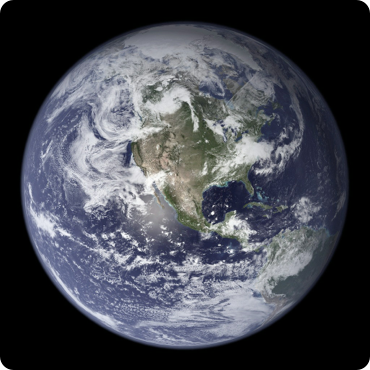 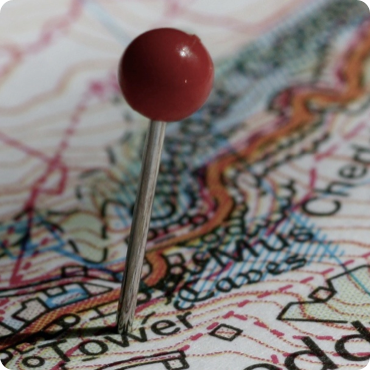 IDENTIFY TYPES OF ERROR
2
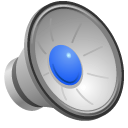 GLOBAL
LOCAL
[Speaker Notes: Slide 5: 

I found both images on compfight.com, but made no alterations to the images.

Image 1 used under Creative Commons from http://www.flickr.com/photos/24662369@N07/4386822005/

Image 2 used under Creative Commons from http://www.flickr.com/photos/24662369@N07/4386822005/]
GLOBAL ERRORS INCLUDE
ASSIGNMENT CRITERIA
ORGANIZATION/STRUCTURE
CONTENT
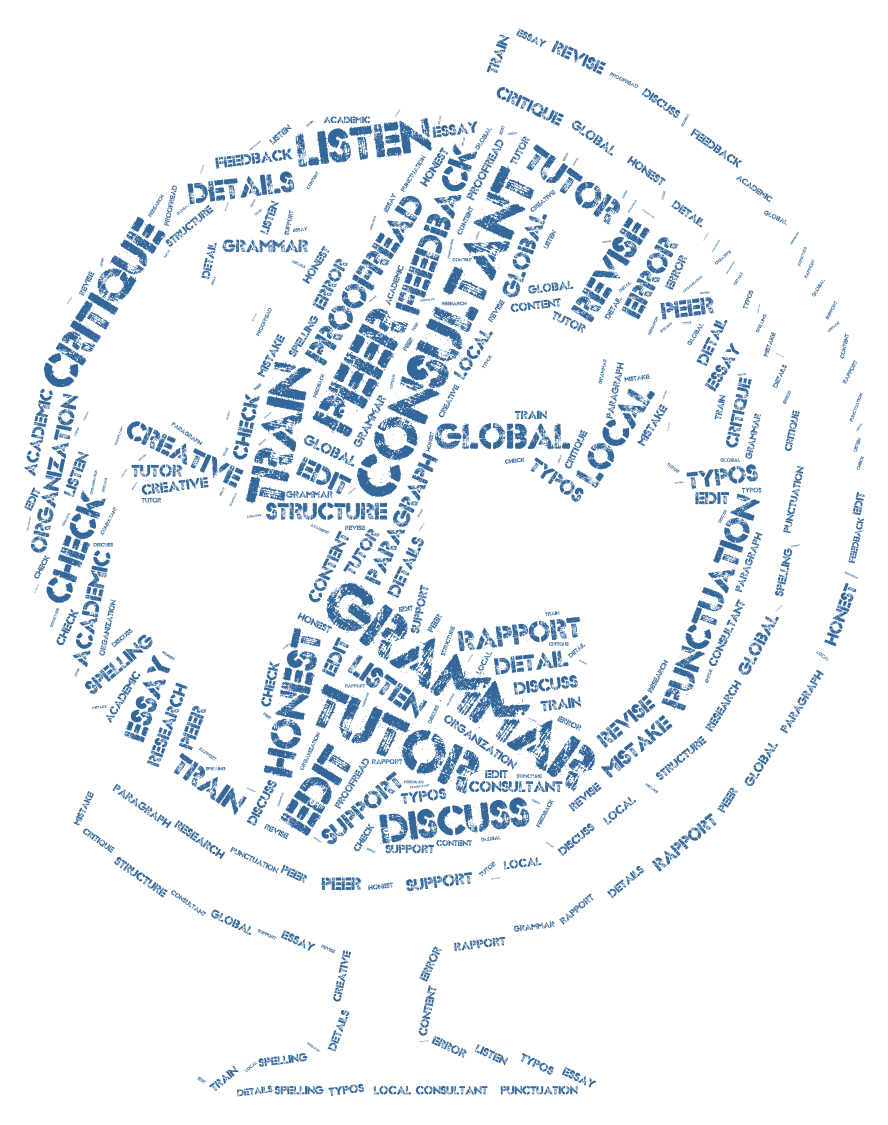 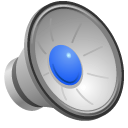 [Speaker Notes: Slide 6: 

I created the word cloud image. I found an icon from flaticon.com and used tagul.com to create a word cloud with a transparent background.

Icon used/modified under Creative Commons from http://www.flaticon.com/free-icon/earth-globe-with-maps_46093]
LOCAL ERRORS INCLUDE
WORD CHOICE
GRAMMAR
SPELLING
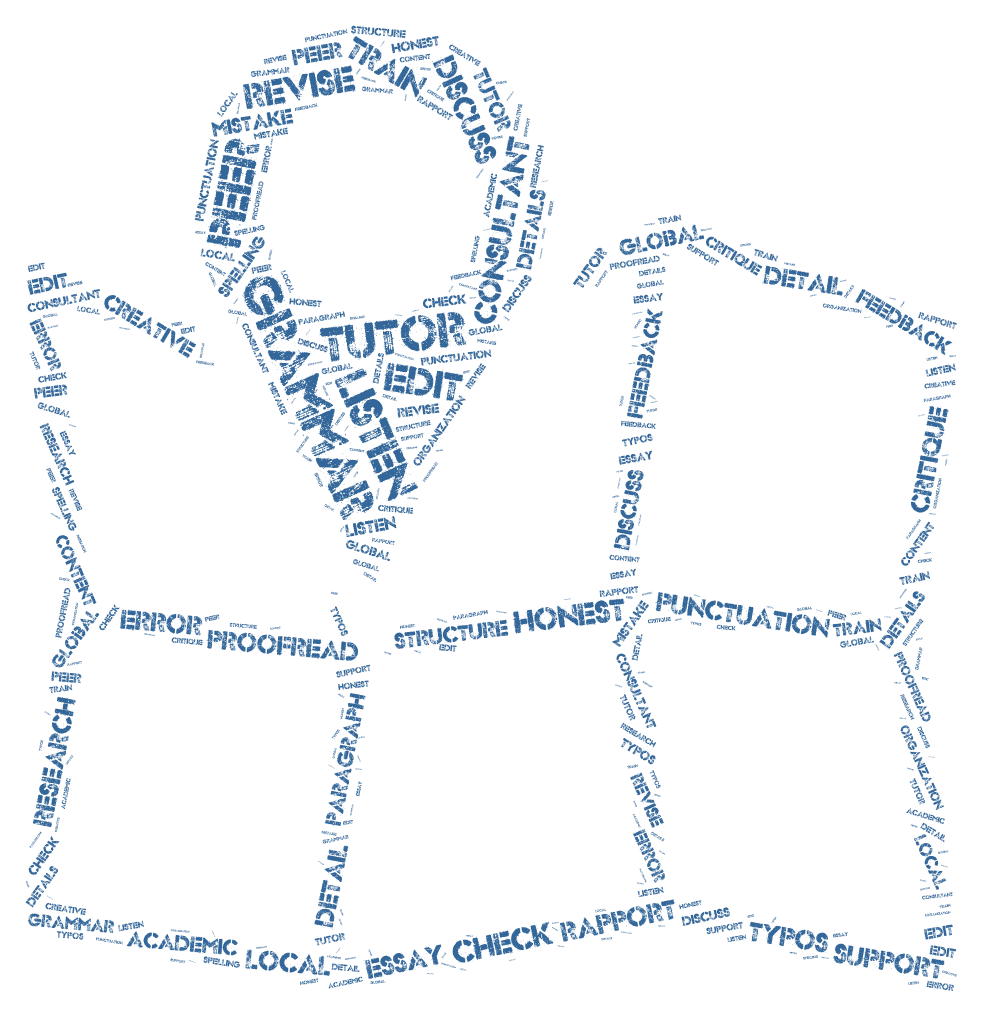 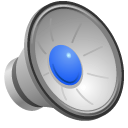 [Speaker Notes: Slide 7: 

I created the word cloud image. I found an icon from flaticon.com and used tagul.com to create a word cloud with a transparent background.

Icon used/modified under Creative Commons from http://www.flaticon.com/free-icon/map-location_32364]
LOOK FOR PATTERNS
3
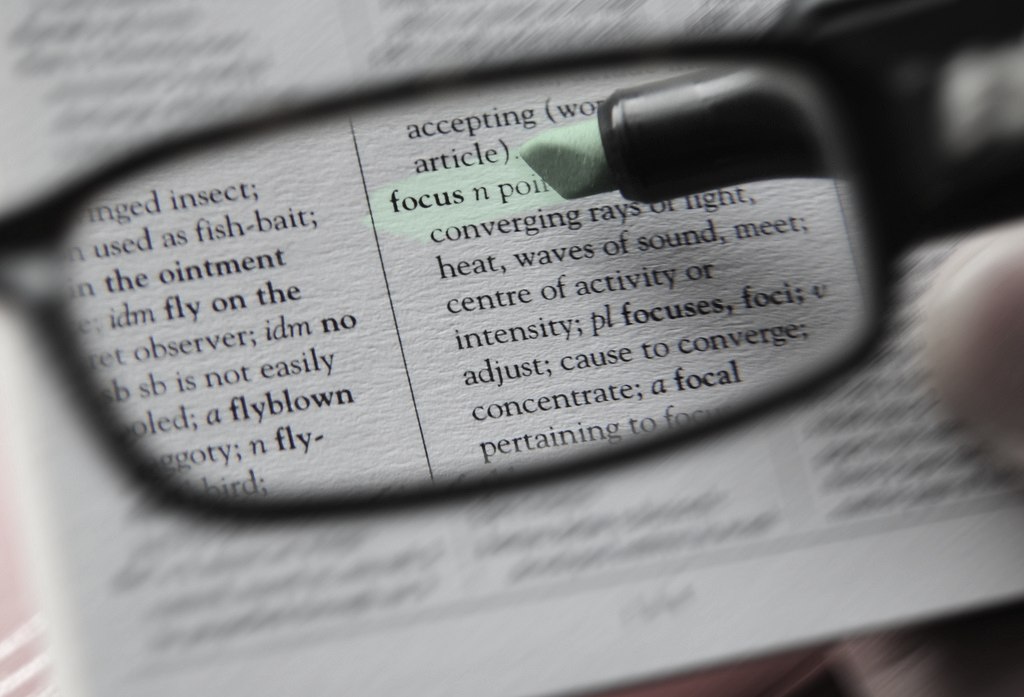 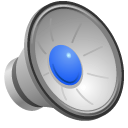 [Speaker Notes: Slide 8: 

I found this image on Compfight.com and adjusted the saturation and tint in Keynote.

Image used under Creative Commons from www.flickr.com/photos/42408834@N06/4546017269/]
SPOT THE PATTERN
LOOK FOR HIERARCHY
LIMIT SUGGESTIONS
OFFER RESOURCES
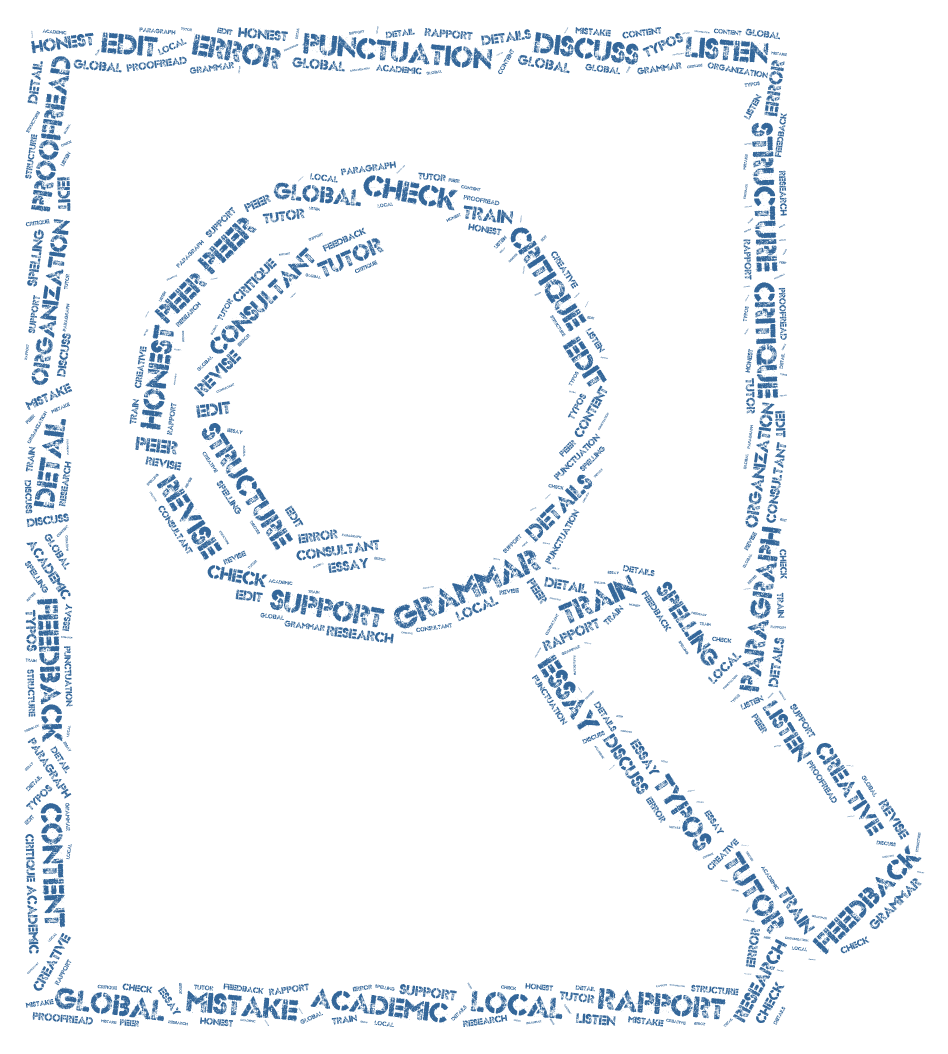 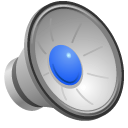 [Speaker Notes: Slide 9: 

I created the word cloud image. I found an icon from flaticon.com and used tagul.com to create a word cloud with a transparent background.

Icon used/modified under Creative Commons from http://www.flaticon.com/free-icon/college-research_78537]
AVOID PROOFREADING
OFFER TIPS
EMPOWER
ENGAGE
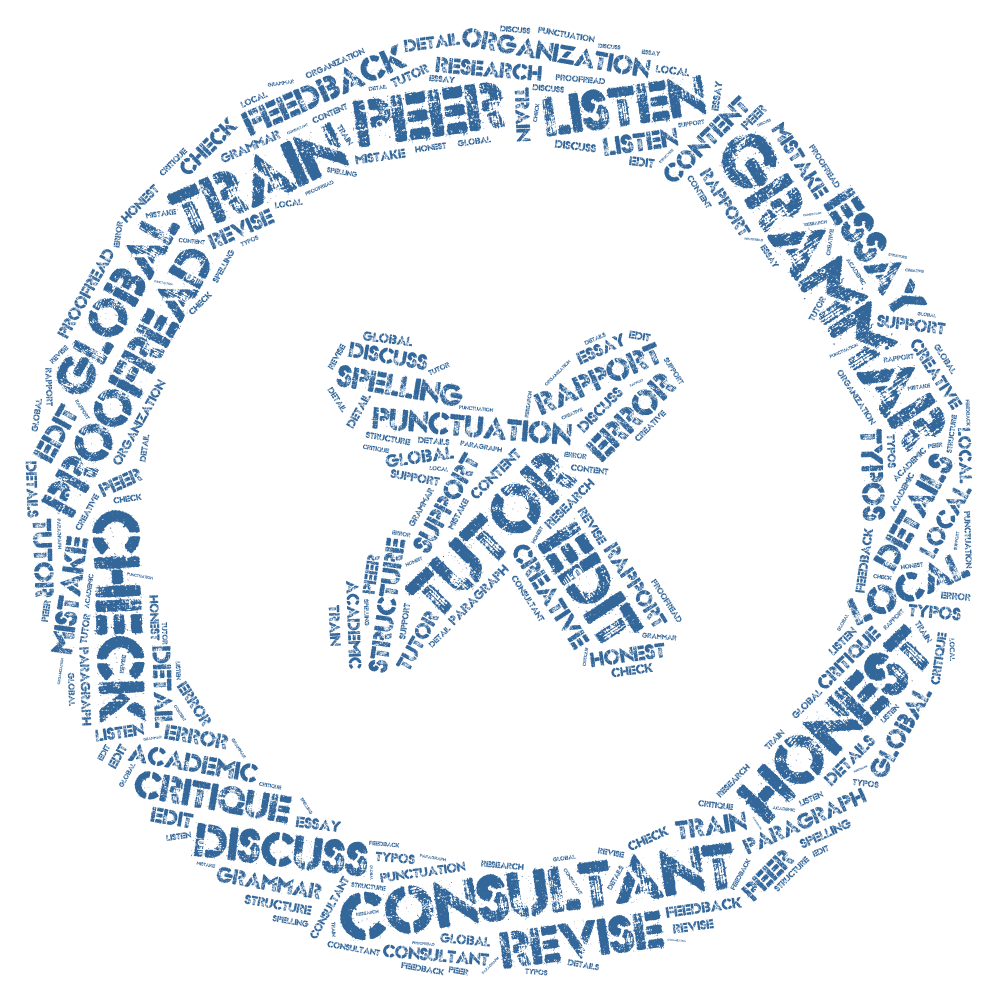 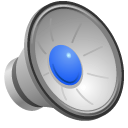 [Speaker Notes: Slide 10: 

I created the word cloud image. I found an icon from flaticon.com and used tagul.com to create a word cloud with a transparent background.

Icon used/modified under Creative Commons from http://www.flaticon.com/free-icon/x-button_69324]
THANK YOU
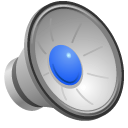 ADDITIONAL TUTORING RESOURCES
PRACTICE EXERCISE
WATCH AGAIN
PART 1
PART 2
PART 3
EMAIL